ALLMØTE - Polentur
16.06.2024​​
Komiteens 1. møte var i 02.03.2023
Vi samarbeider stor sett via chat-messenger
Det ble opprettet en facebookgruppe: https://www.facebook.com/groups/1283847112203721 
En nettside: https://dolerud.net/?fbclid=IwZXh0bgNhZW0CMTEAAR3VSmp9cRnVY0uDMnTCV9UfSQtG13QFTuZSlwZMteTyJristlteZZhSwrw_aem_ZmFrZWR1bW15MTZieXRlcw 
Mailliste har også blitt brukt i kommunikasjon oss i mellom og med dere
Velkommen
Oppgaver og rollefordeling: 
Leder: Maria og Leandro 
Økonomi: Erling 
Dugnad: Jane, Ina og Heidi 
Romfordeling: Laila og Hilde 
Diverse: Linda og Vegard
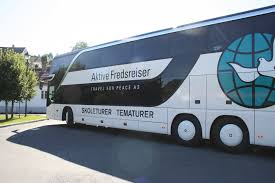 2
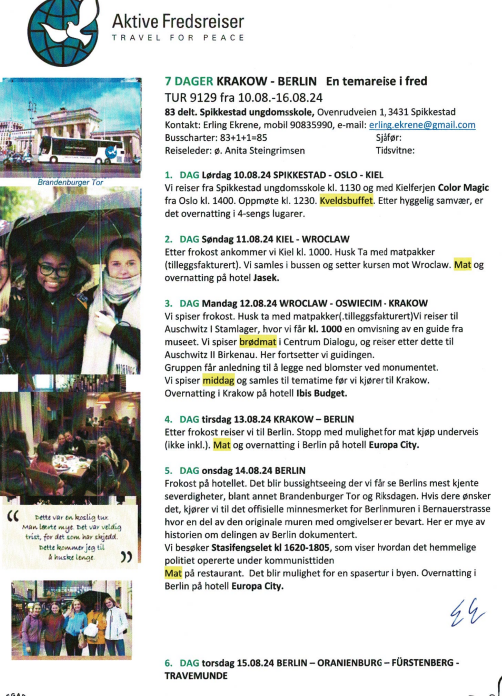 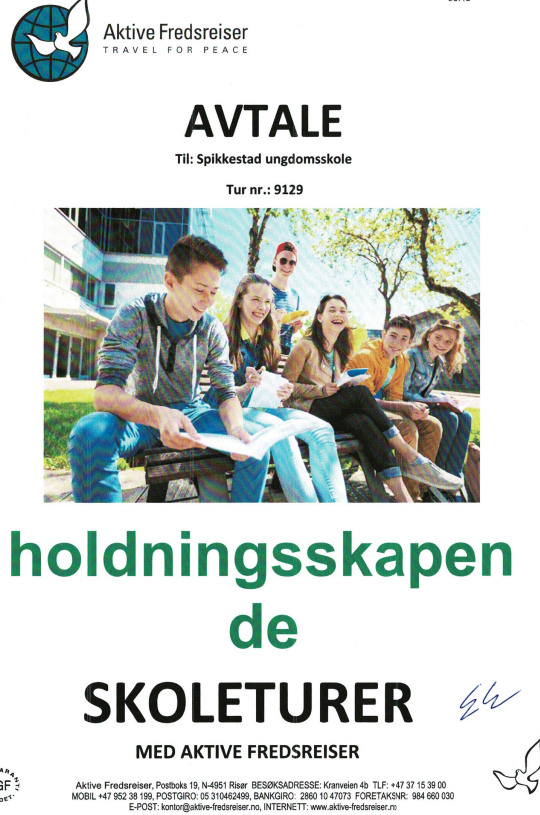 Kontrakt
3
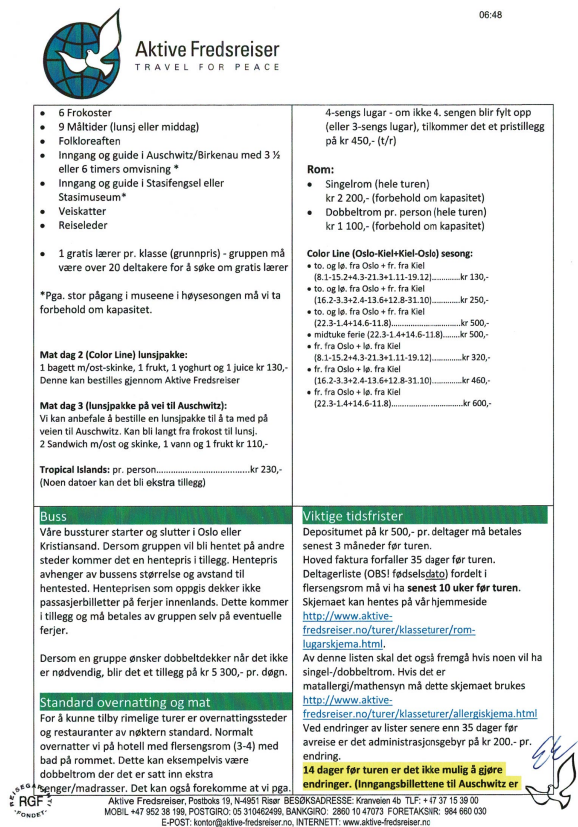 20XX
4
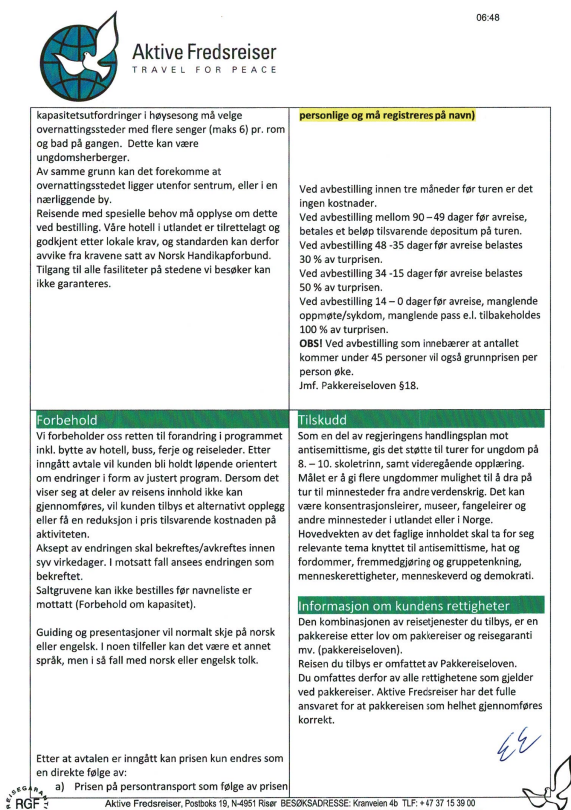 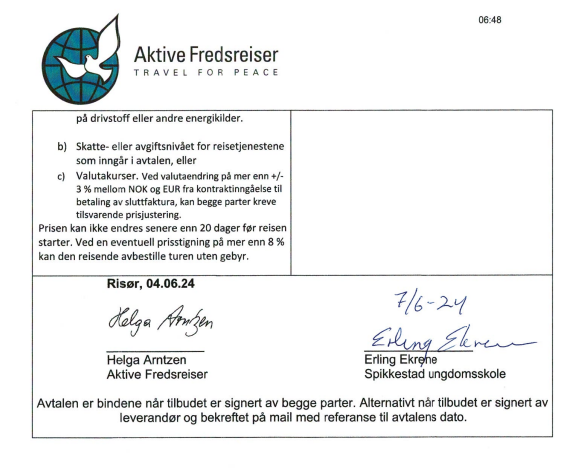 20XX
5
Dugnad
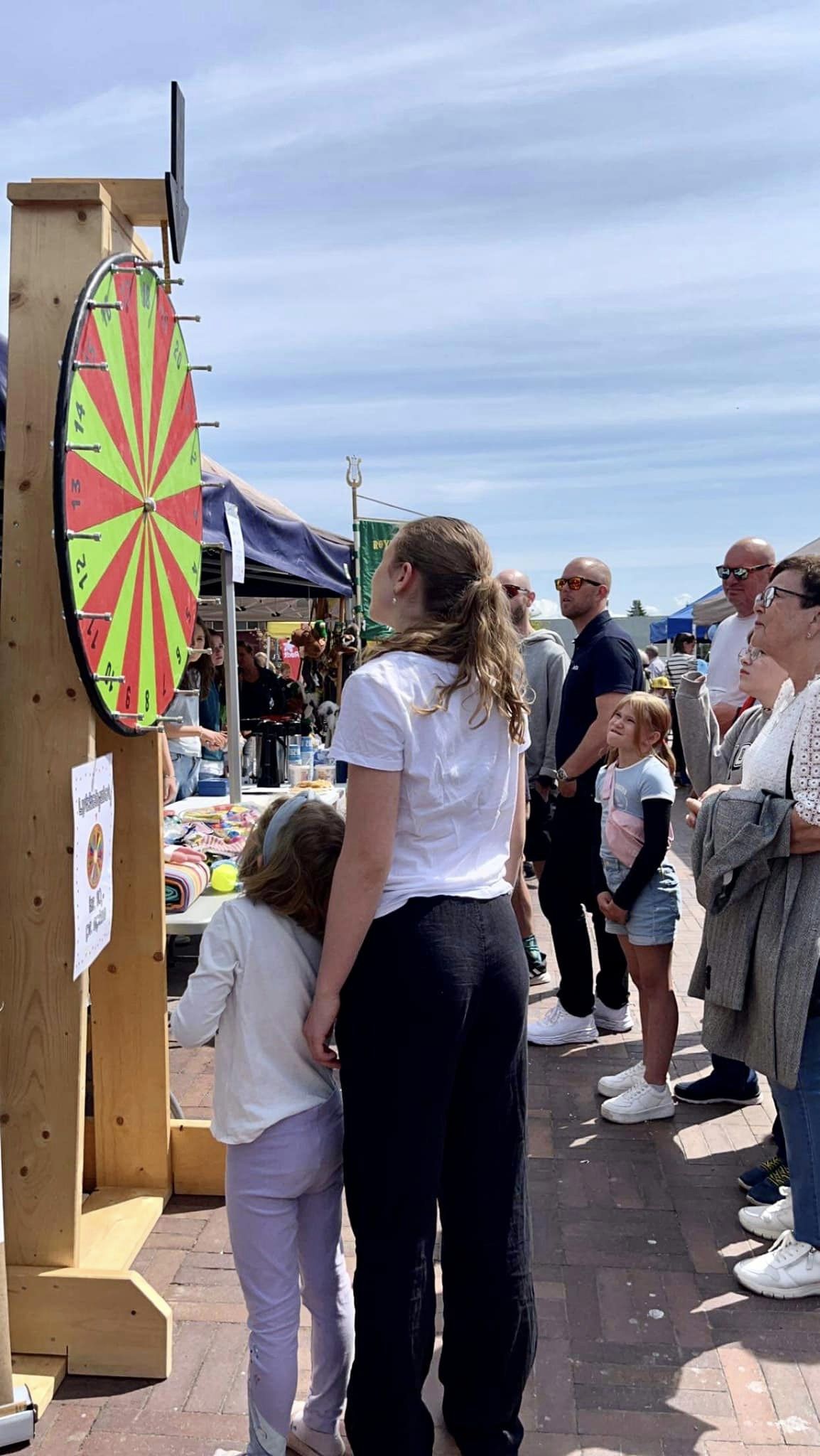 6
Forventninger til ungdom og kontrakt • Gjennomgang av forventninger til ungdommene og signering av kontrakt.
Reisevilkår
8
Voksne som skal være med og hvilke gruppe de skal ha ansvar for.
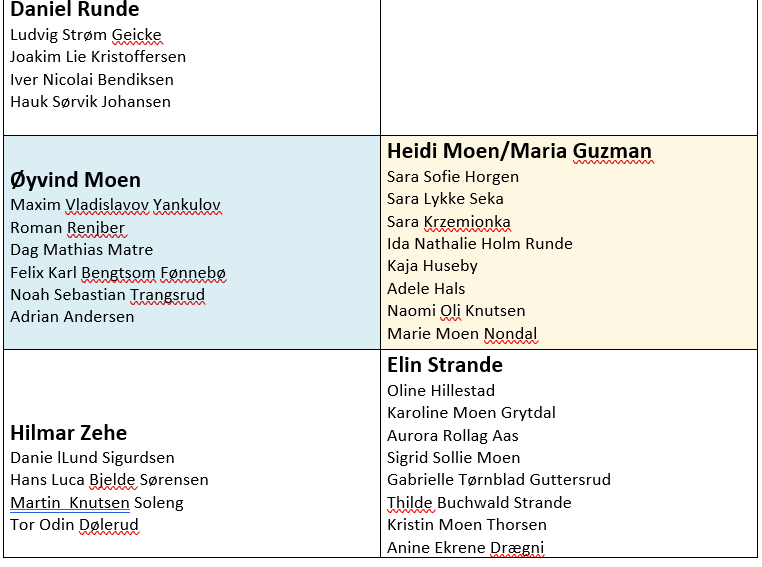 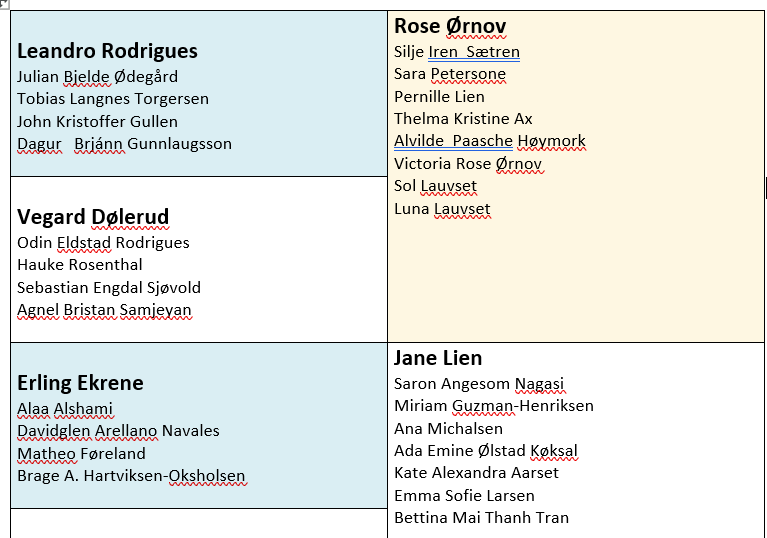 Voksne som skal være med og hvilke gruppe de skal ha ansvar for.
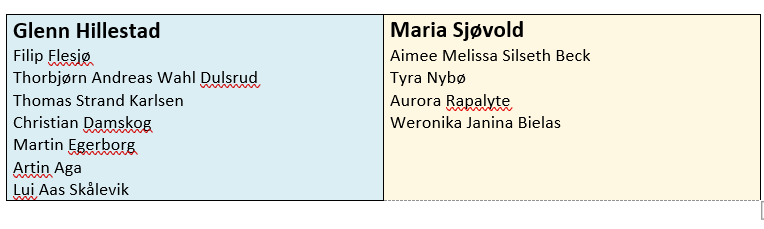 takk for oppmøtet
11